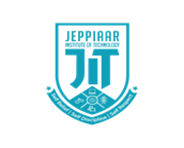 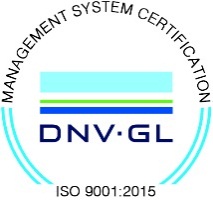 JEPPIAAR INSTITUTE OF TECHNOLOGY
“Self-Belief | Self Discipline | Self Respect”

Department of Computer Science and Engineering
Subject Name :         COMPUTER ARCHITECTUREPresentation  Title:   SOLID STATE DRIVES
Team Members:
	Students Name	 		  	Reg.No:
	1.BALAJI R                                                     210618104007
	2.PRANESH S                                                210618104034                                          
	3.PARVEEN KUMAR K K                           210618104035
	4.CHANDRU                                                  210618104010
               5.HARIKRISHNAN                                     210618104018
               6.GOKUL                                                        210618104014
Solid State Drive(SSD)
SSD is an PC storage device that uses  Solid State memory to store information.
SSD uses non volatile NAND Flash  Memory , which enables it to retain data  when the power is removed.
NAND Flash Memory
NAND Flash Memory is the key component of  SSD.
It is a specific type of EEPROM chip.
It has a grid of columns and rows with a cell  that has two transistors at each intersection  as Control gate and Floating gate transistor.
The principle of operation is based on  MOSFETs.
Types of NAND Flash
Single Level Cell (SLC)
Multi Level Cell (MLC)
SSD Elements
SSD consists of basically three elements:
SSD Controller.
SSD Flash.
SSD Interface.
SSD Controller Block Diagram
Processor
ECC
Flash Controller
DRAM Controller
I/O Interface
Controller Memory
Chip Configuration
SSD Flash Block Diagram
Data Interface
I/O Controller
Control Logic
Address Register
Data/Cache register
Status register
Row/Column Decode
Flash Array
SSD Interface
Interface is used to connect the SSD with the  computer.
Also, since SDDs are generally used in  conjunction with magnetic disk drives, a common  mass storage bus interface is used in most cases.
SSD are available with a variety of system  interfaces based primarily on the performance  requirements:
Serial ATA
Serial attached SCSI  Fiber Channel
USB
SSD Storage Scheme
Groups of NAND flash cells are organized into  pages and these pages are organized into  blocks.
	Read and write operations can be performed  on pages, but erase operations can only be  performed at the block level.
This means that when rewriting a page, the  entire block must be erased first.
The SSD controller manages this process.
SSD Architecture
SSD	Around Us
Solid-State Disks (SSD)
Mobile Media Players
Embedded  Systems
Thumb Disks
Multimedia  Memory Cards
Benefits of SSD
Faster start up of Solid State Drive
Faster access
Faster application launch time
More energy efficient
More reliable
More robust under extreme conditions
Lighter
Application
SSDs were mainly used in those aspects
of mission critical applications where the speed  of the storage system needed to be as fast as  possible.
Organizations that can benefit from faster access  of system data include equity trading  companies, telecommunication corporations,  and video streaming.
SSD are used as cache at server side of  Enterprises.
Thank	You